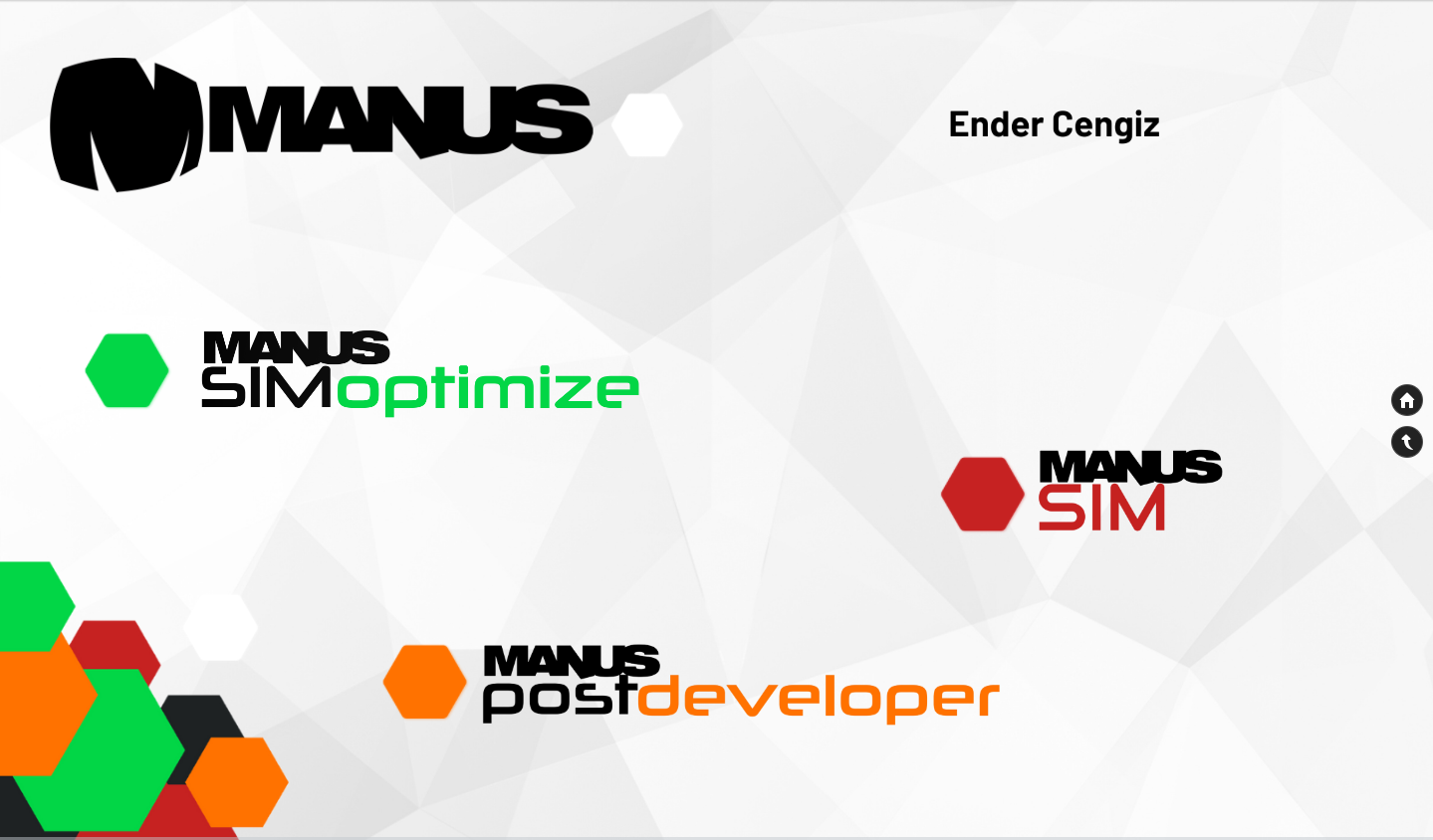 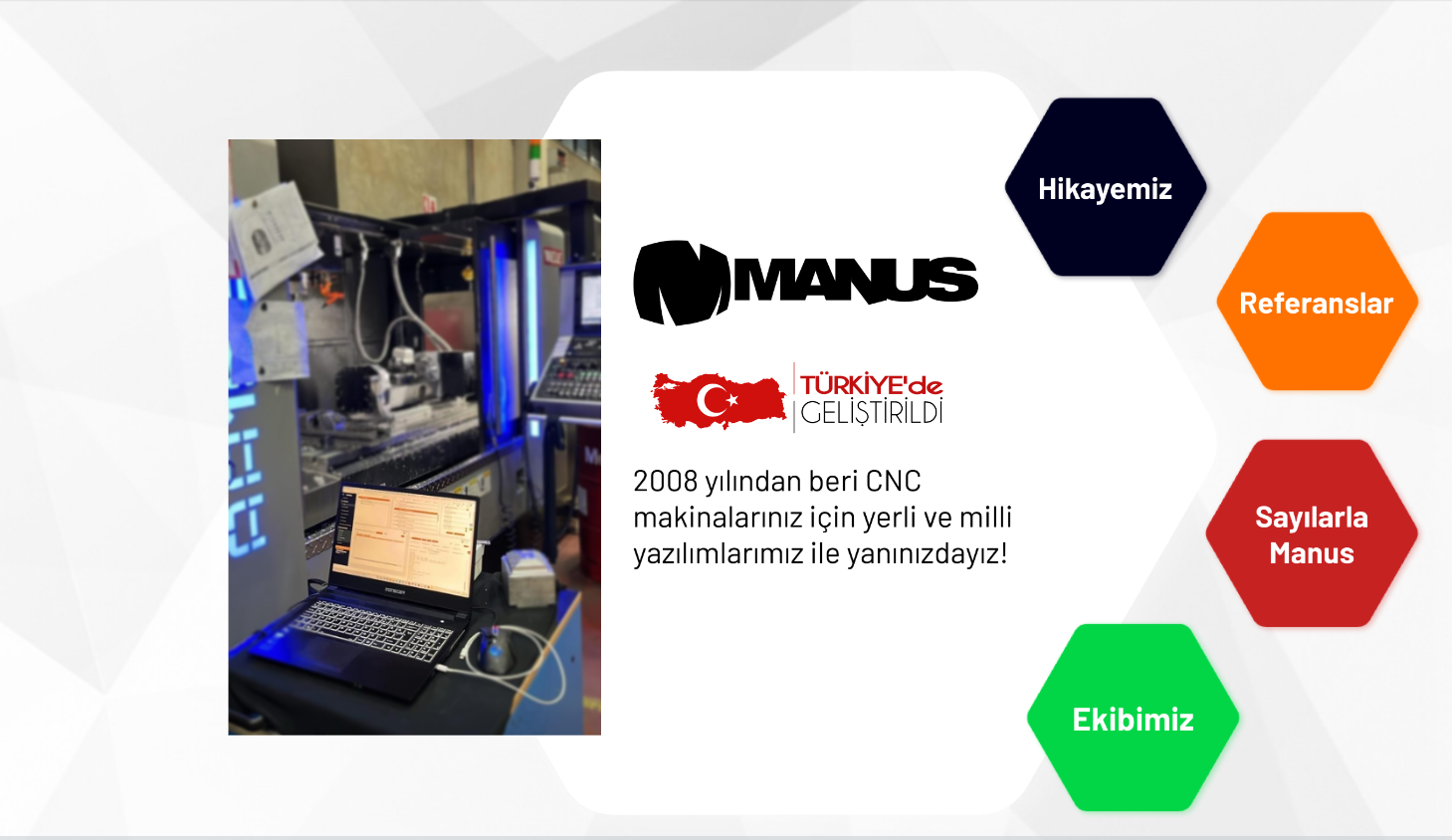 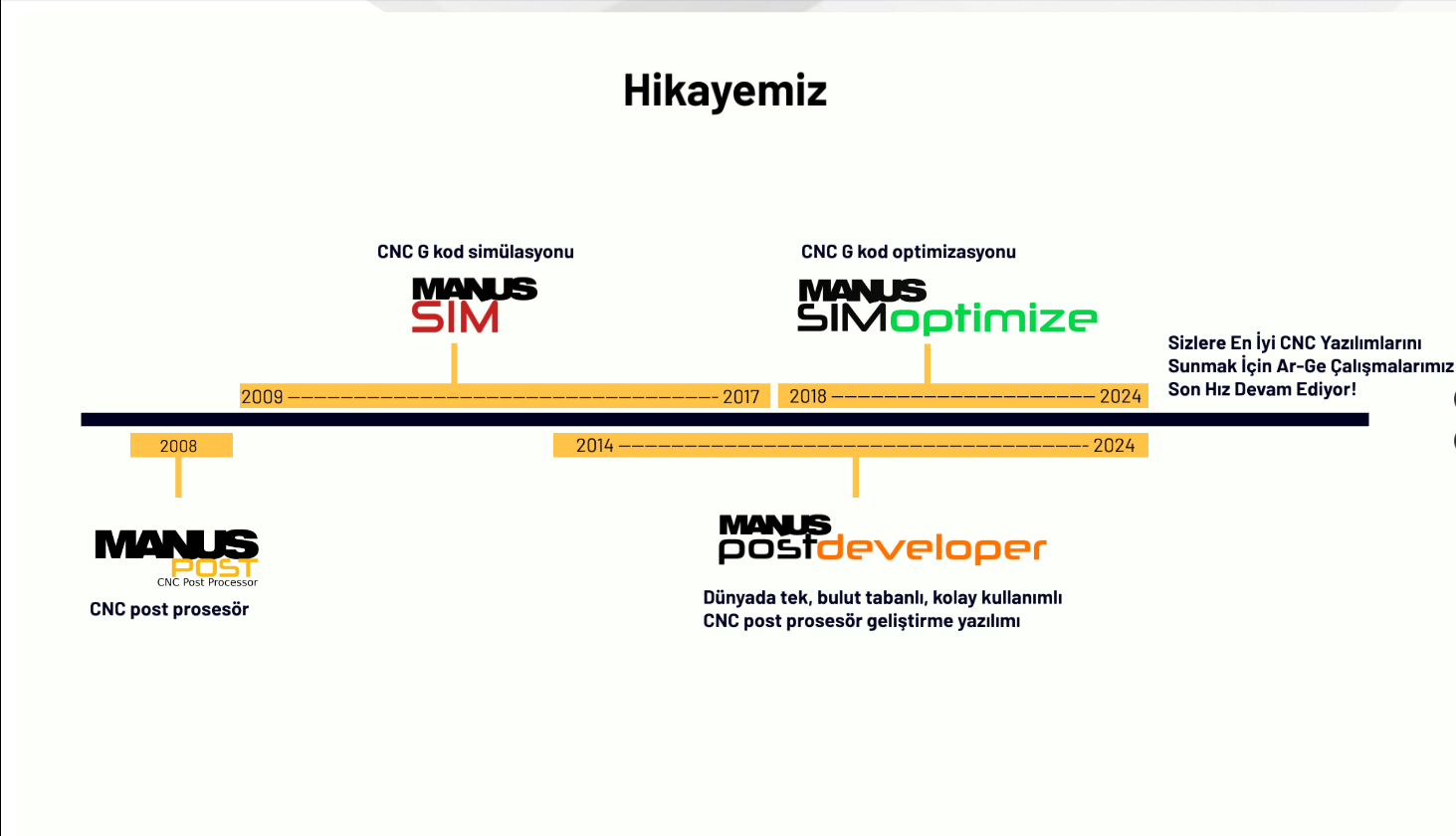 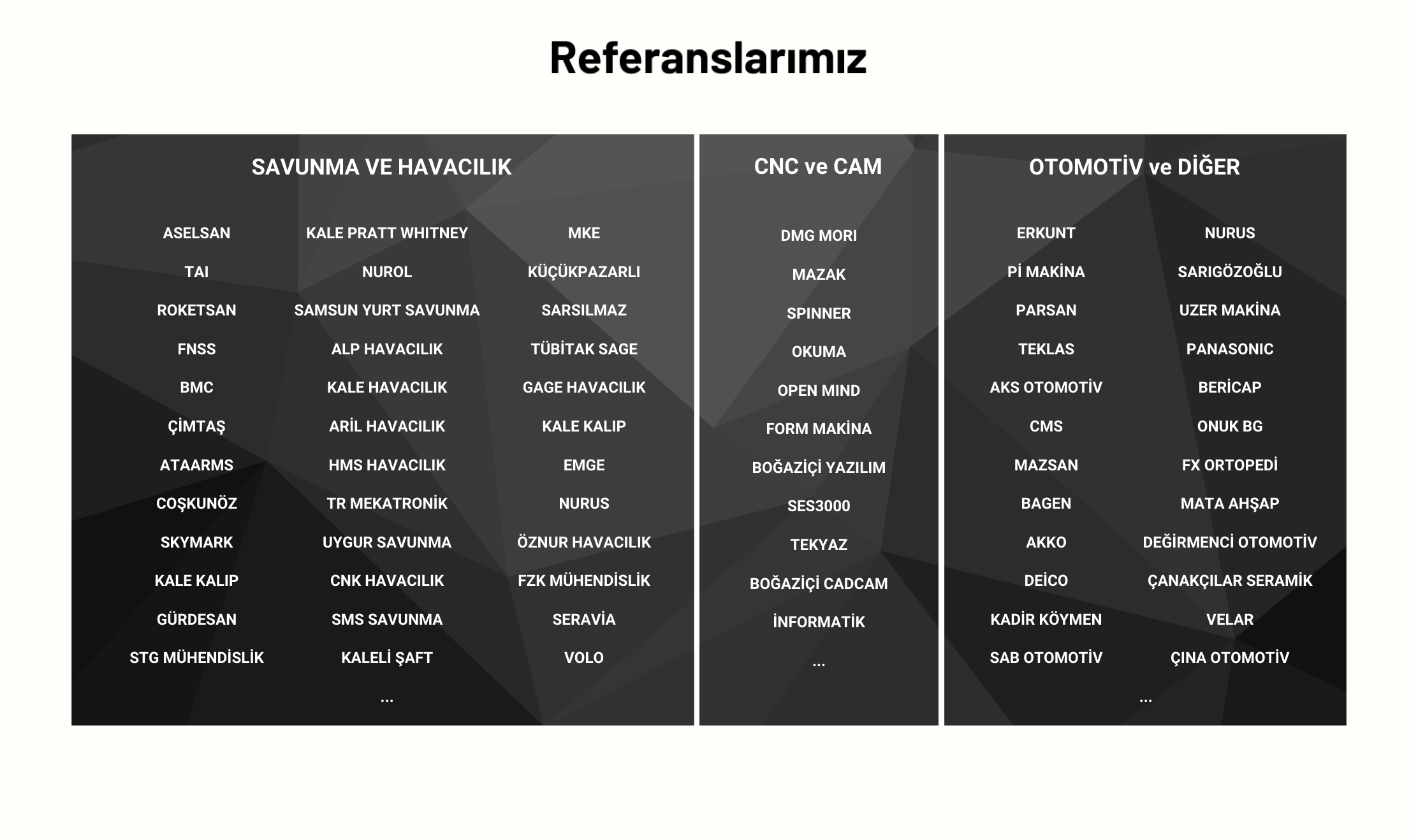 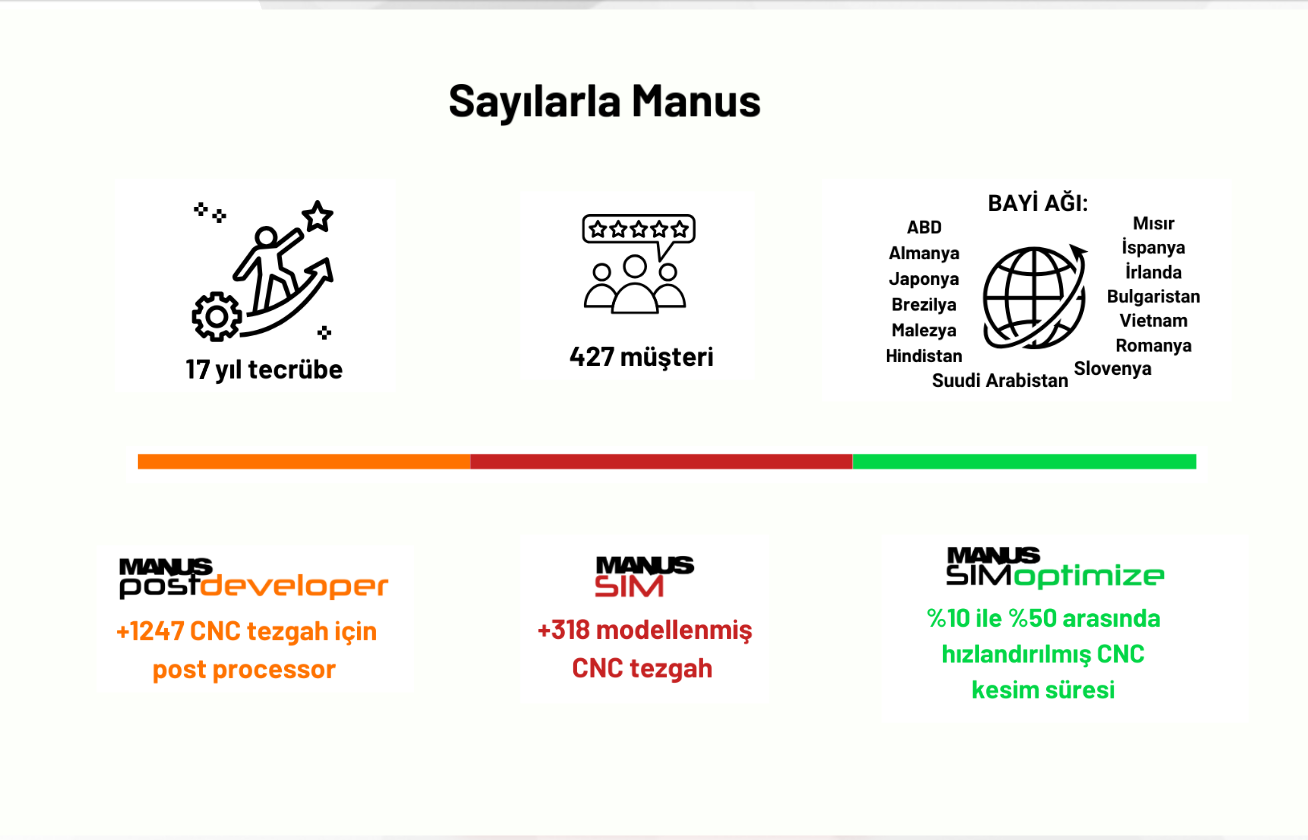 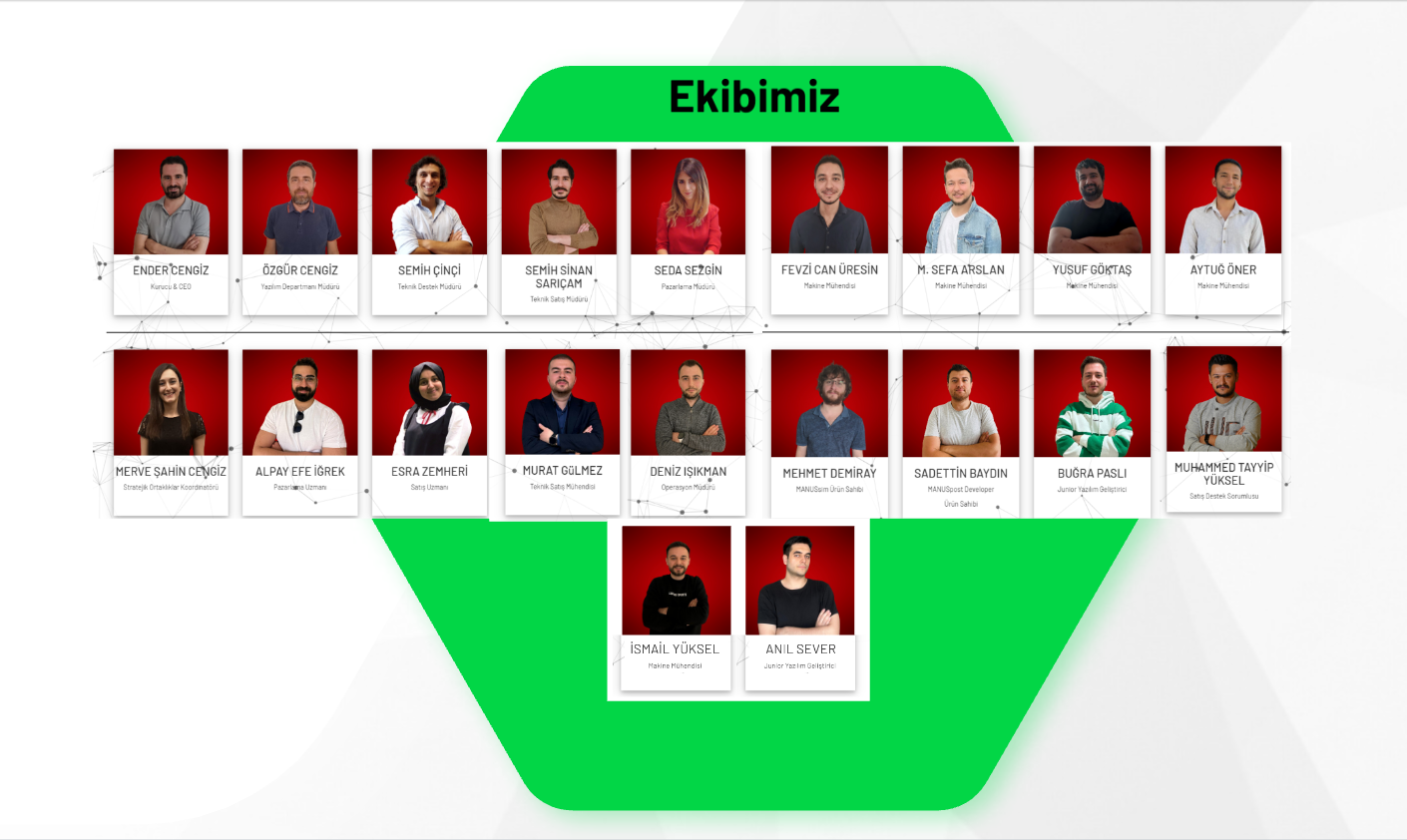 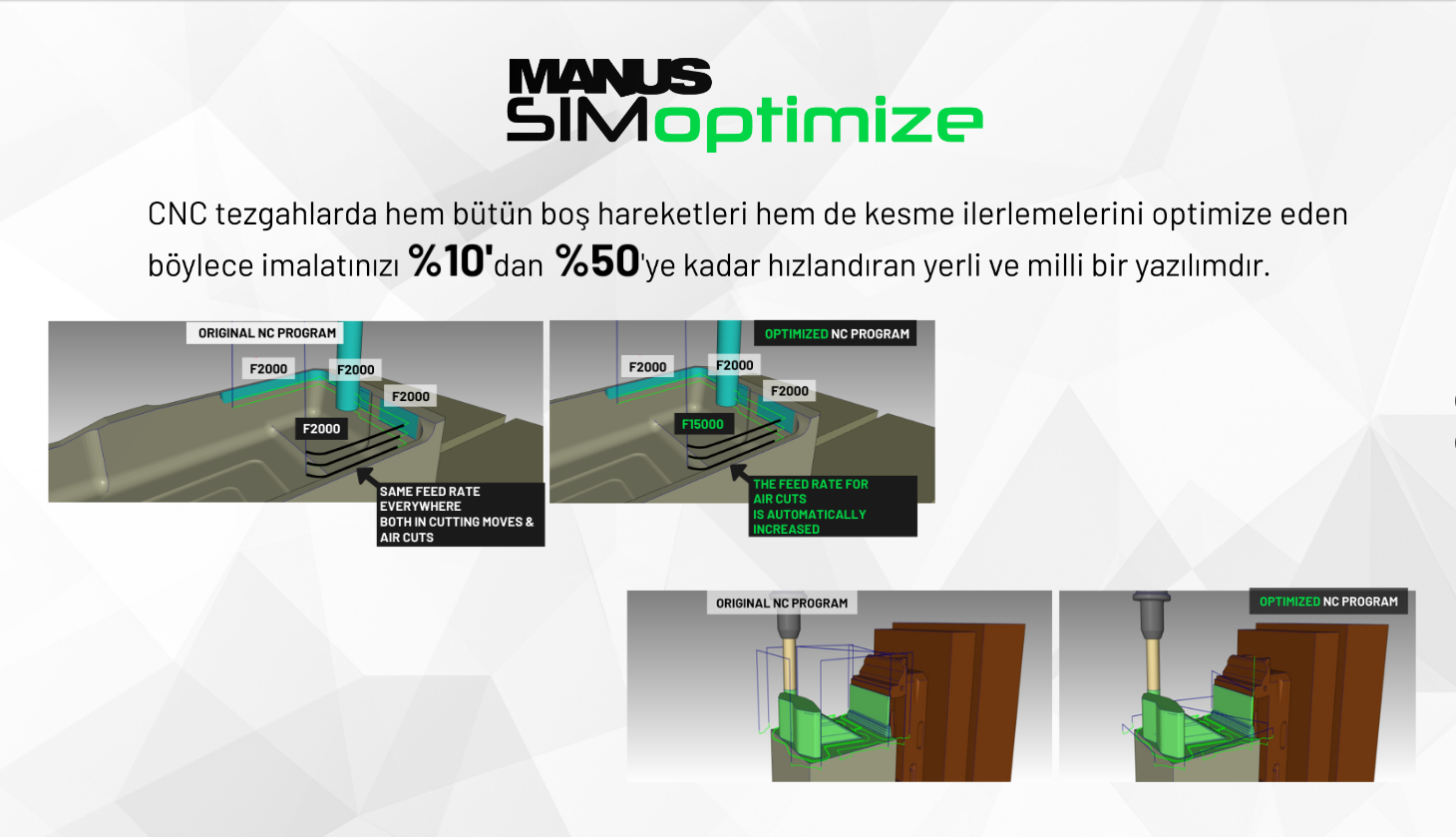 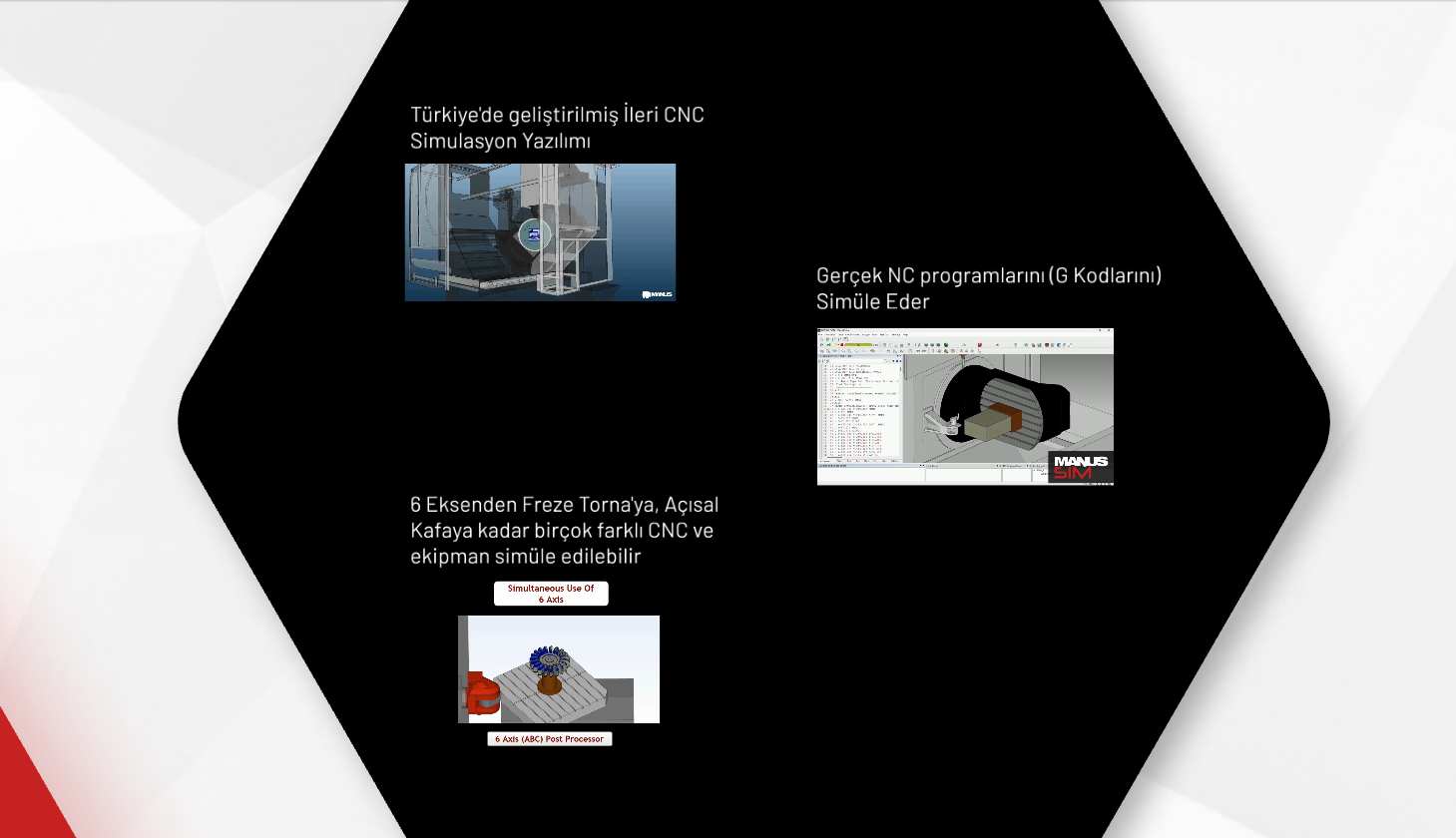 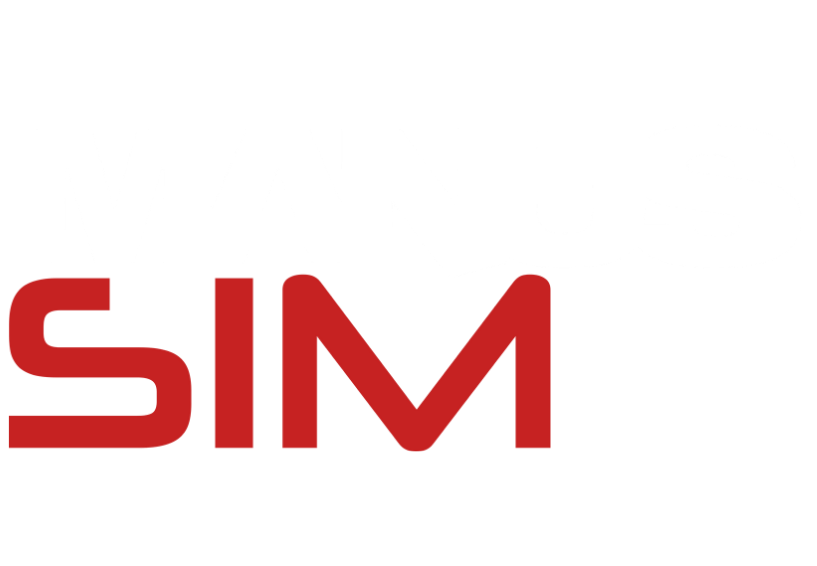 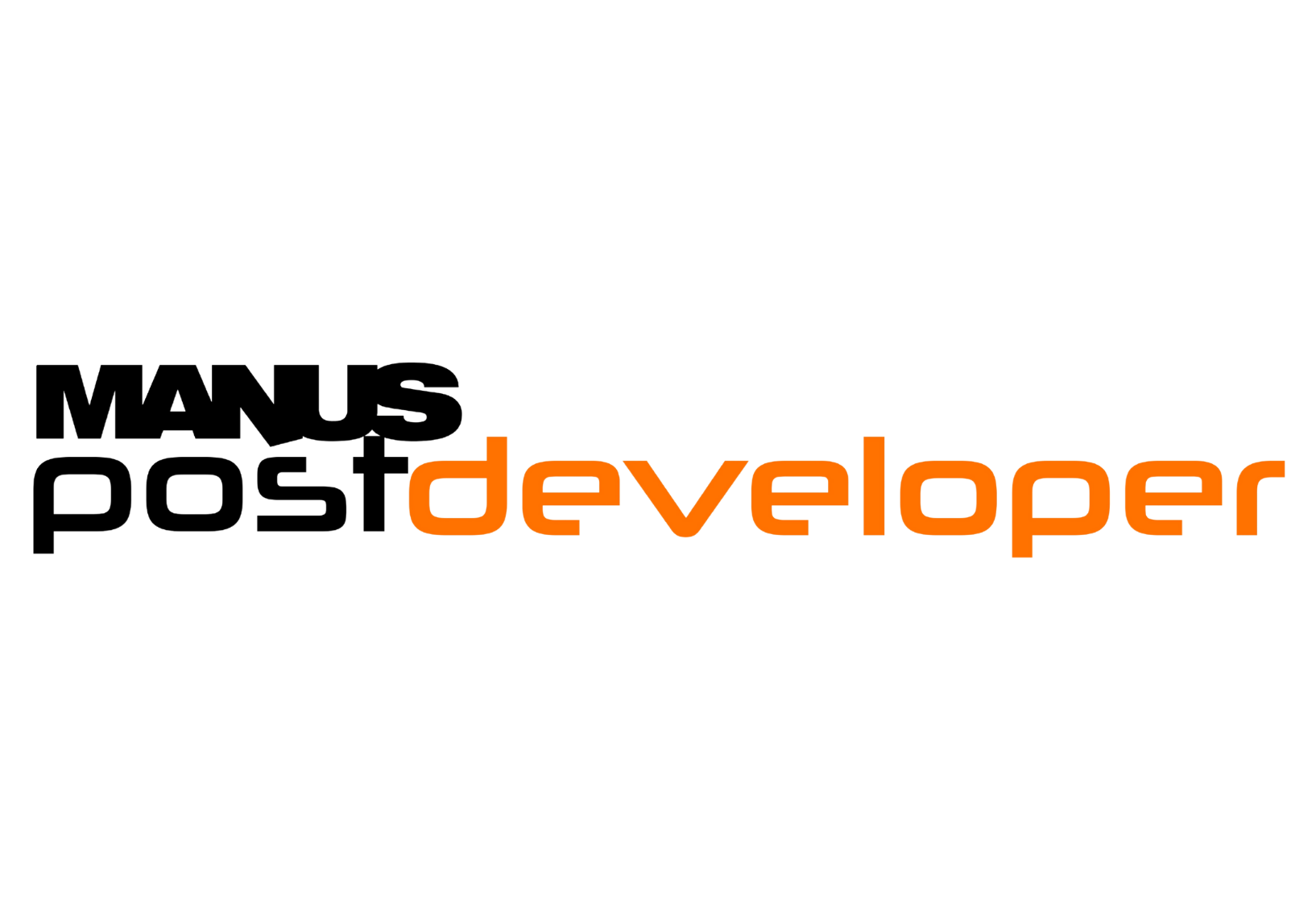 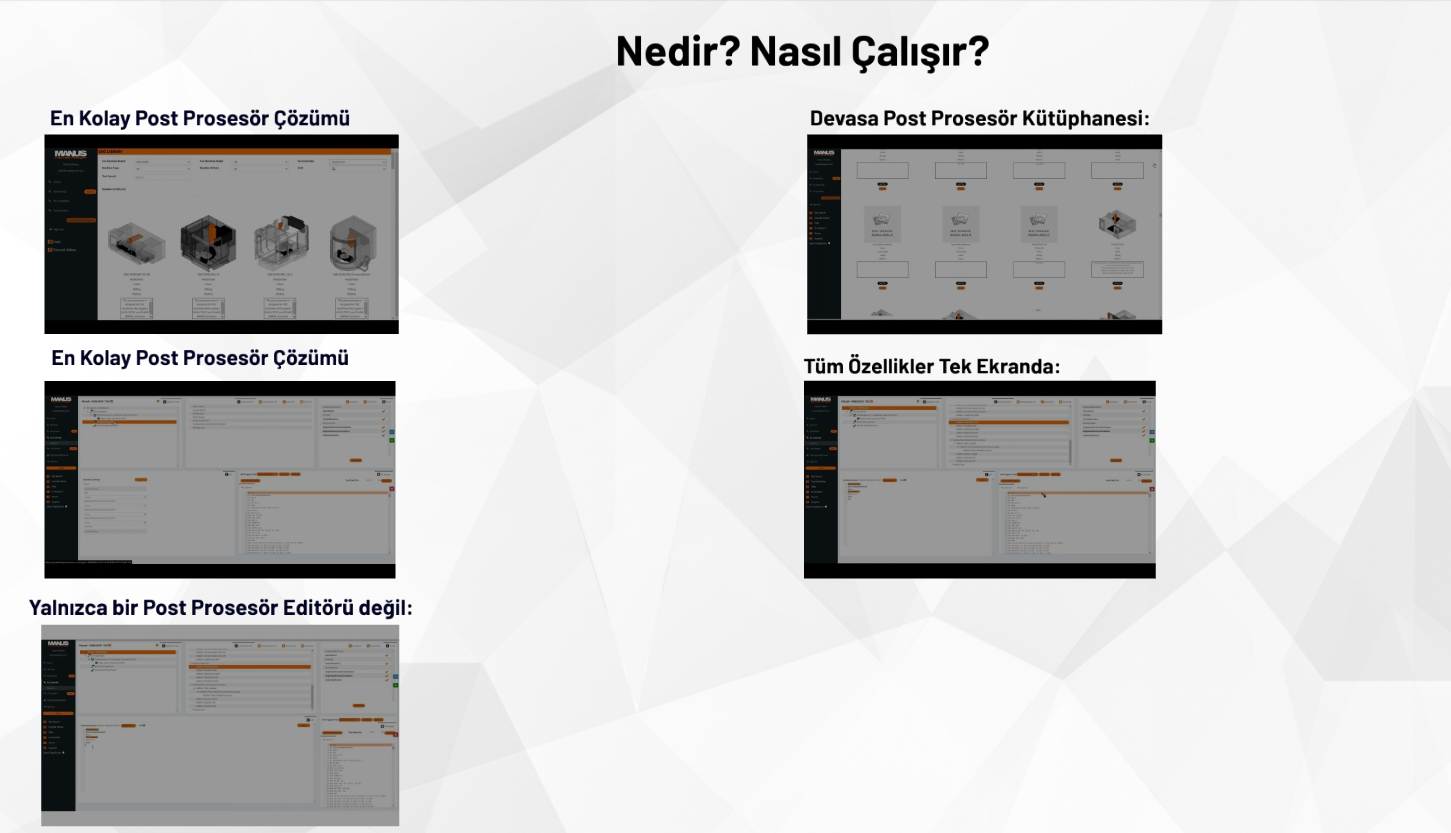 En Kolay CNC Post Prosesör Çözümü
Devasa Post Prosesör Kütüphanesi
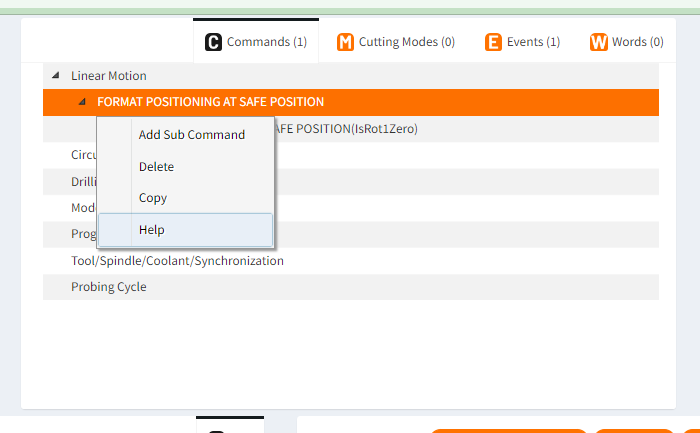 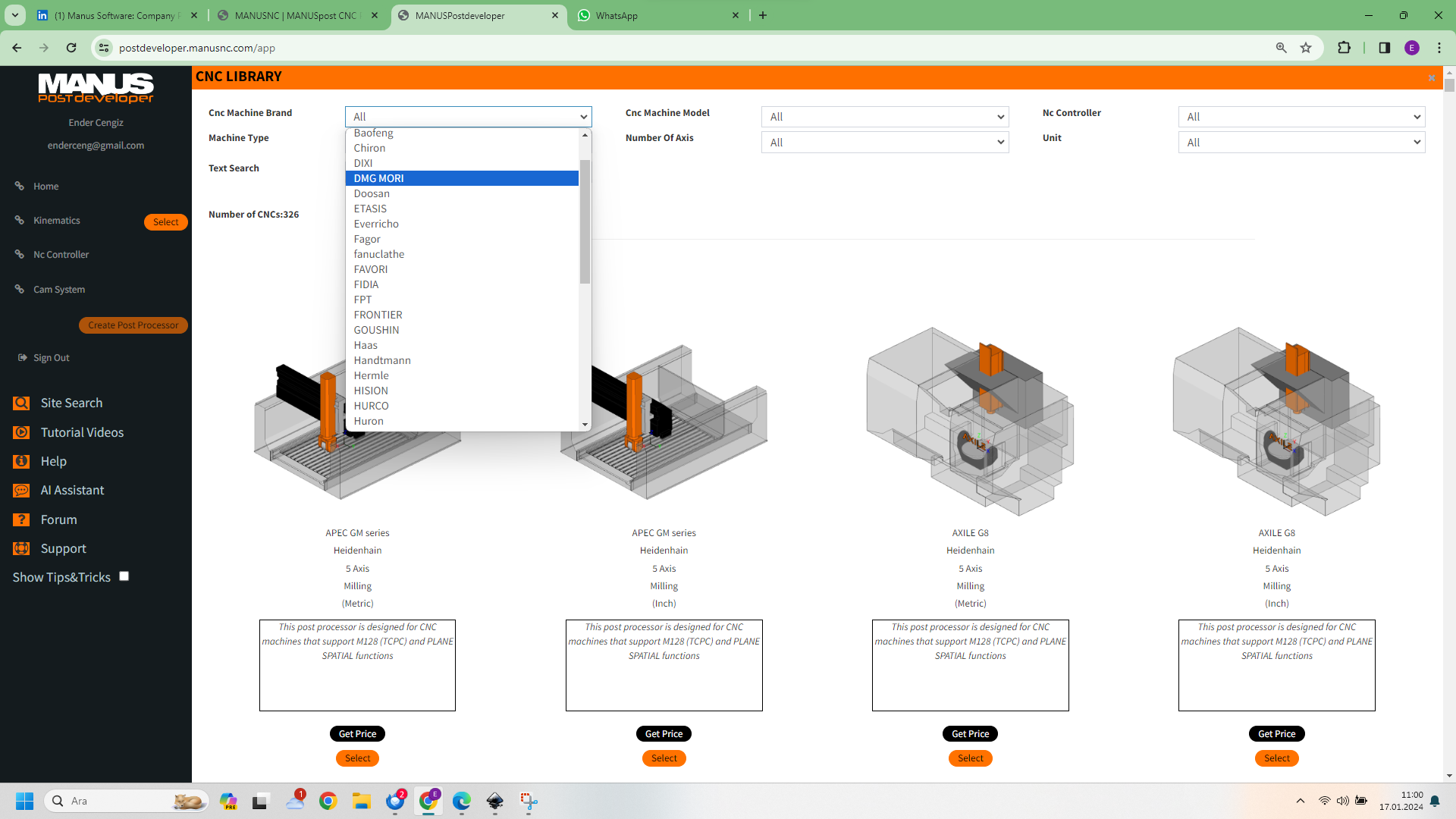 Tüm Özellikler Tek Ekranda
Yalnızca Bir Post Prosesör Editörü Değil
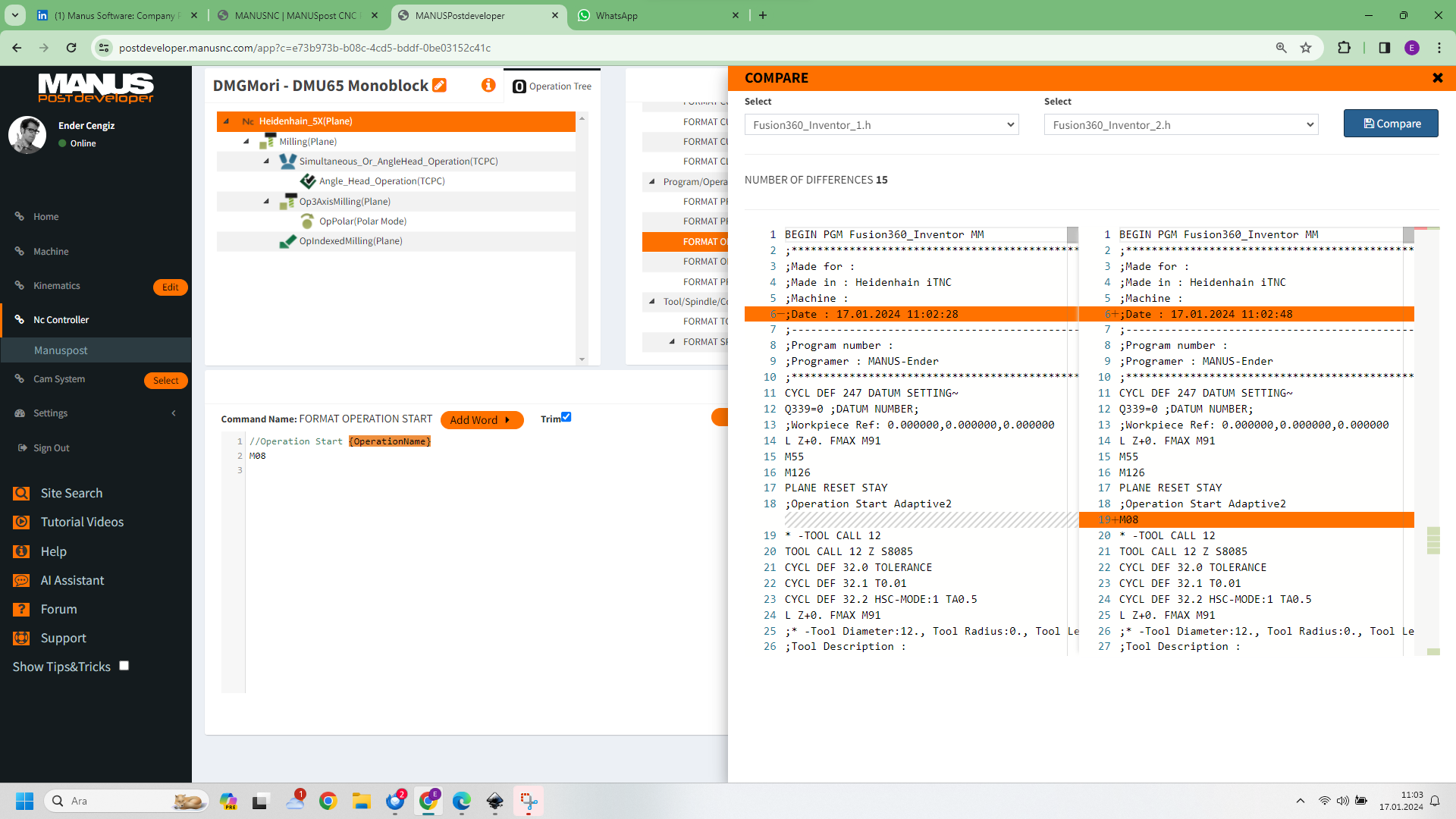 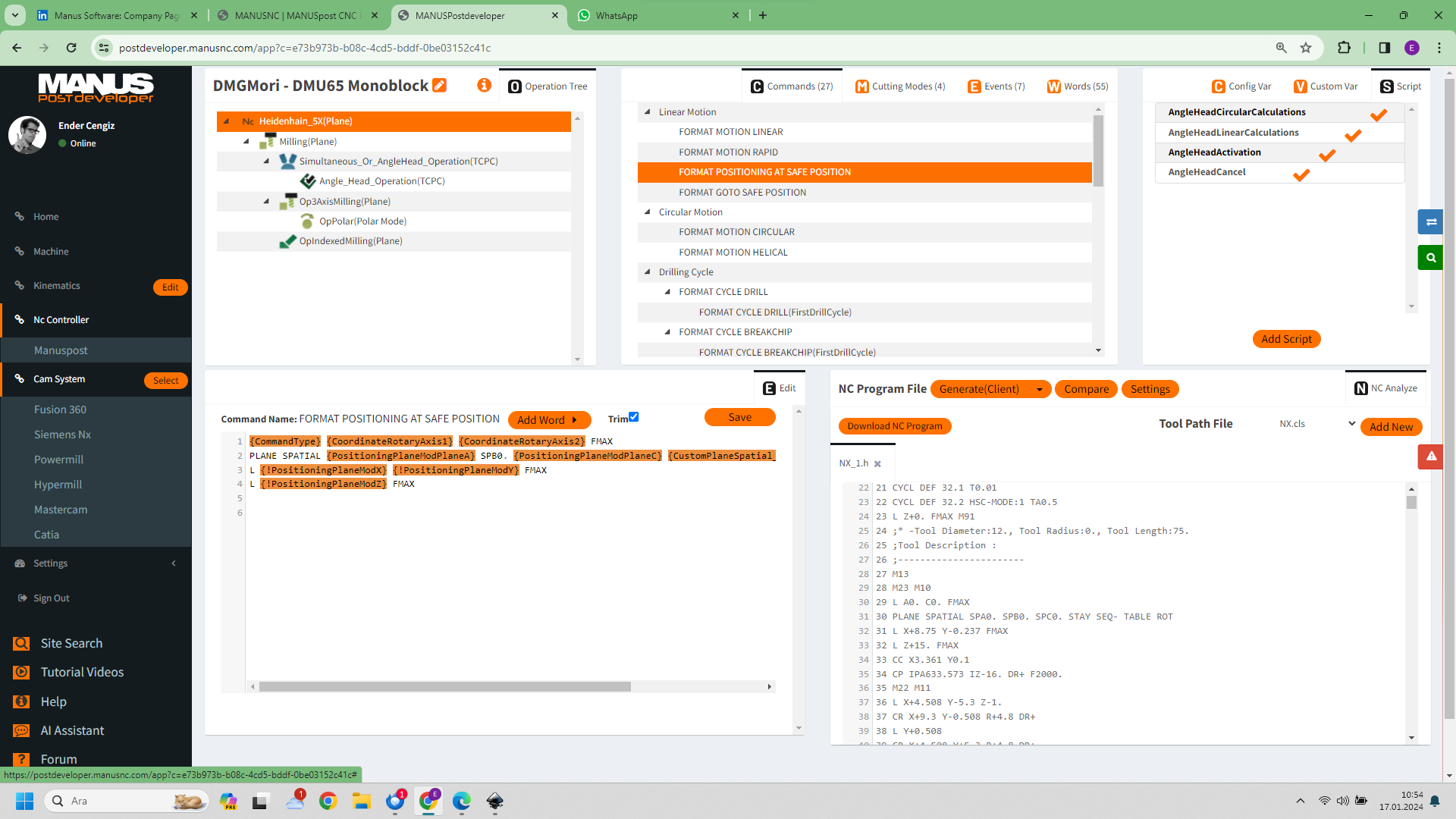